Chủ đề 2:
Em tập vẽ
Bài 1
NHỮNG GÌ EM ĐÃ BIẾT
Giáo viên: Vũ Ngọc ANh
A – HOẠT ĐỘNG THỰC HÀNH
1. Trao đổi với bạn, nối theo mẫu
Chọn hình
Độ dày nét vẽ
Tẩy, xóa hình
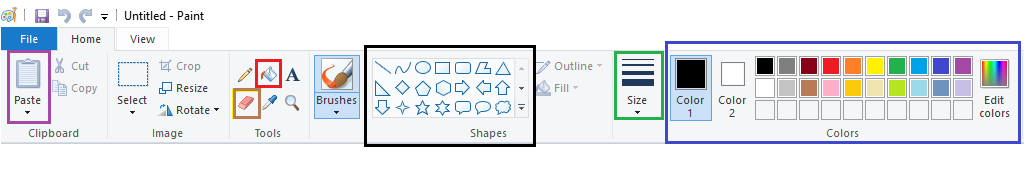 Dán hình
Tô màu
Màu vẽ
2. Em và bạn thực hiện yêu cầu sau:
a, Mở chương trình Paint.
? Có mấy cách mở chương trình Paint?
- Kích đúp chuột trái vào chương trình Paint
- Kích chuột trái vào chương trình Paint, ấn  Enter
- Kích chuột phải vào chương trình Paint và chọn Open
b, Vẽ hình rồi tô màu cho hình theo mẫu. Lưu tên bài vẽ lần lượt là Bài vẽ 1, Bài vẽ 2 vào thư mục của em trong máy tính.
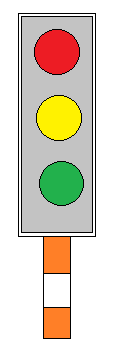 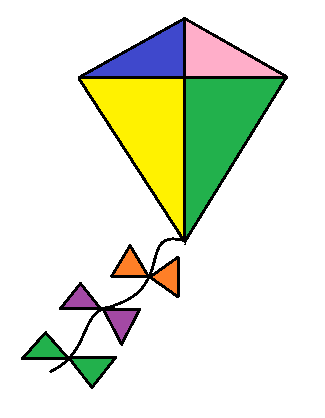 Bài vẽ 1                                           Bài vẽ 2
3. Em và bạn trao đổi cách đổi tên hai bài vẽ ở hoạt động 2 thành tên Đèn giao thông và Con diều.
4. Em mở bài vẽ Đèn giao thông, vẽ thêm chiếc ô tô bên cạnh chiếc đèn giao thông rồi lưu bài vẽ vào thư mục của em trên máy tính.
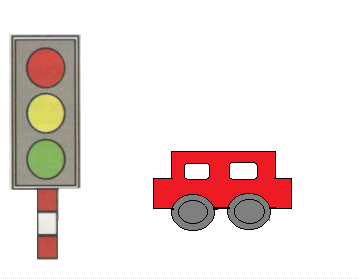 4. Mở bài vẽ Con diều, sử dụng công cụ sao chép để sao chép thành nhiều con diều khác. Vẽ them mặt trời và các đám mây rồi tô màu để bức tranh sinh động hơn.
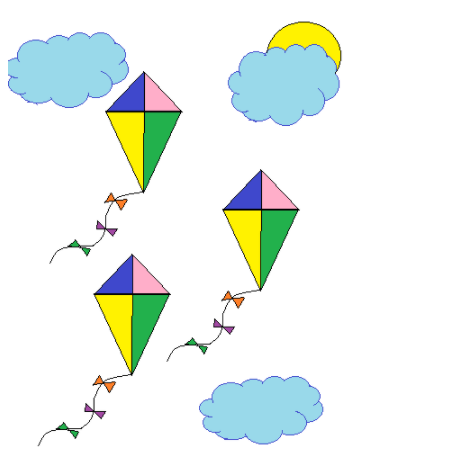 B- HOẠT ĐỘNG ỨNG DỤNG MỞ RỘNG
So sánh điểm giống nhau và khác nhau của công cụ vẽ đường gấp khúc    và công cụ vẽ đường thẳng \  rồi điền vào bảng sau:
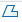 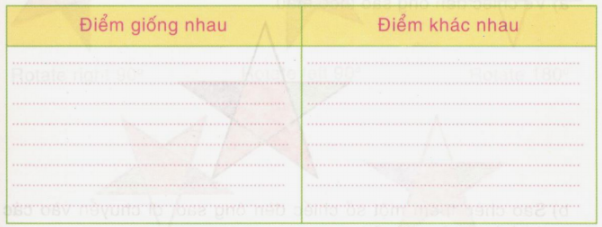 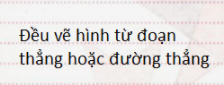 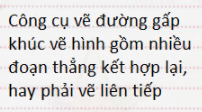 GHI NHỚ
- Lưu bài vẽ trước khi đóng chương trình Paint hoặc tắt máy
- Công cụ        để vẽ đường gấp khúc